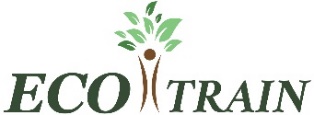 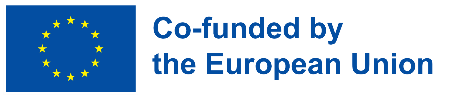 ECOTRAIN
Best-Practice-Beispiele für ökologische Nachhaltigkeit im technischen Bereich in Berufsbildungszentren
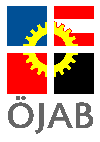 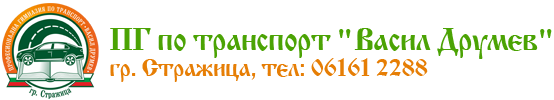 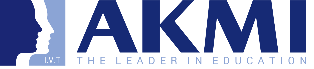 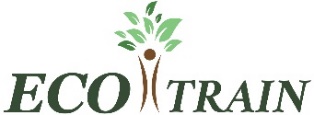 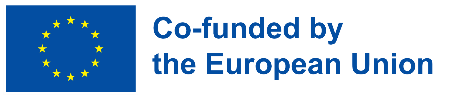 Brainstorming
Nachhaltigkeit:

Was ist Nachhaltigkeit?

Warum ist Nachhaltigkeit eigentlich wichtig? (für die Welt und auch für mein Leben)

Warum ist es wichtig, dass man über Nachhaltigkeit im Arbeitsleben nachdenkt?
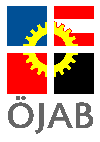 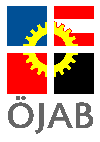 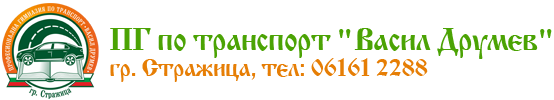 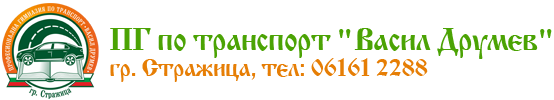 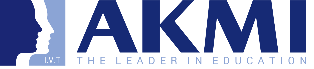 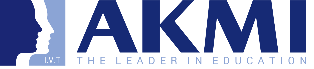 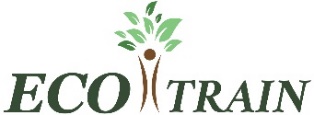 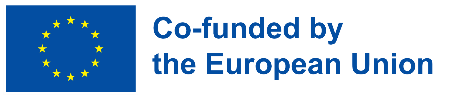 Modul-Übersicht
Bedeutung der ökologischen Nachhaltigkeit in der Berufsbildung
Bestehende Praktiken im Bereich der ökologischen Nachhaltigkeit in Berufsbildungszentren in Österreich, Bulgarien und Griechenland
Katalog für Best-Practice-Beispiele
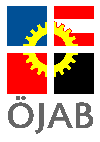 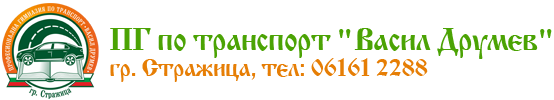 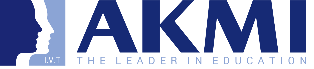 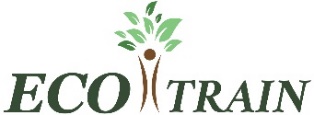 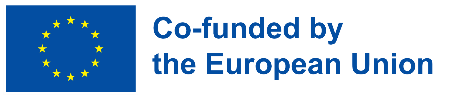 Warum ökologische Nachhaltigkeit in technischen Berufen?
Verbesserte Beschäftigungsfähigkeit
Sauberere Umwelt
Förderung von Energieeffizienz, Möglichkeit zur Energieeinsparung und Abfallvermeidung
Verringerung des Material- und Ressourcenverbrauchs und Ermittlung der umweltfreundlichsten, energieeffizientesten und kostengünstigsten Lösungen
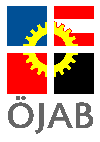 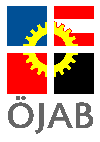 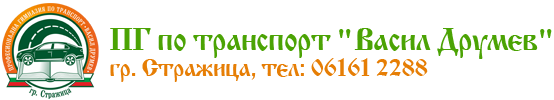 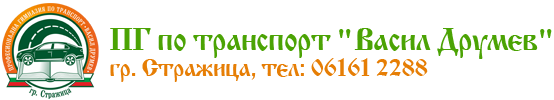 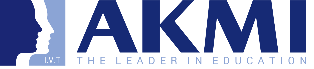 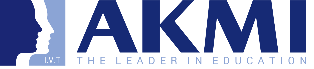 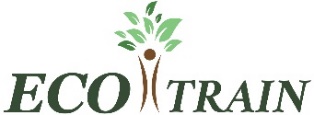 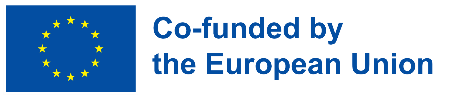 Branchen/Berufsfelder
Glasbautechnik
Elektrotechnik
Fleischverarbeitung
Transportwesen
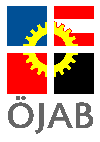 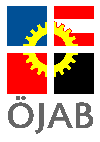 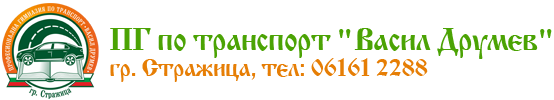 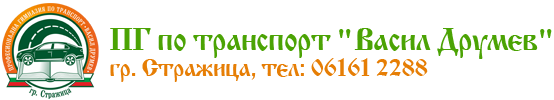 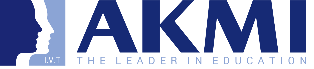 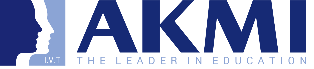 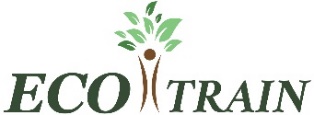 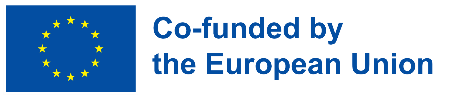 Warum werden Praktiken zu Branchen/Berufsfeldern zusammengefasst?
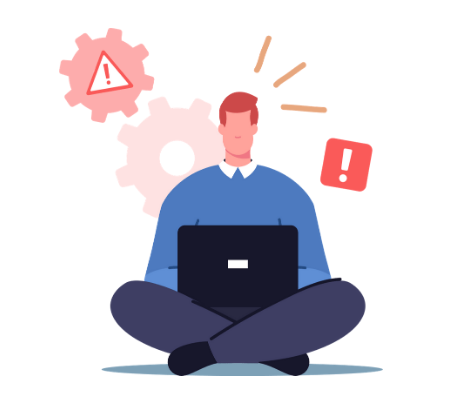 Schwerpunktsetzung
Wirkungsgrad von Maßnahmen
Zusammenarbeit
Qualitätssicherung
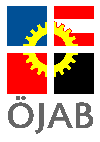 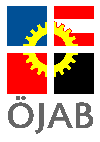 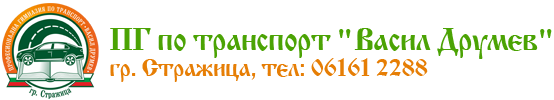 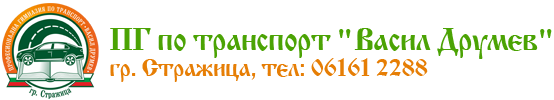 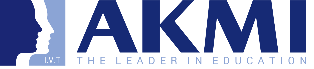 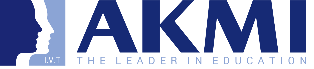 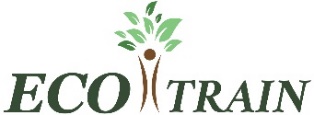 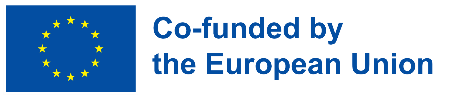 Katalog für Best Practice Beispiele
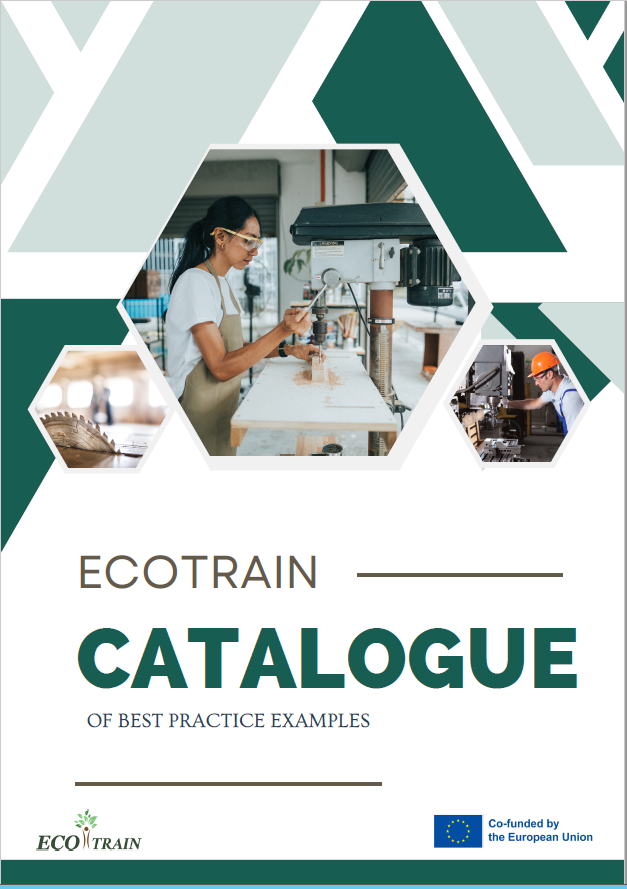 Praktiken, die im Katalog beschrieben sind:

7 in der Elektrotechnik
3 in der Glasbautechnik
5 im Transportwesen
4 in der Fleischverarbeitung
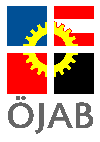 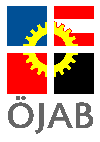 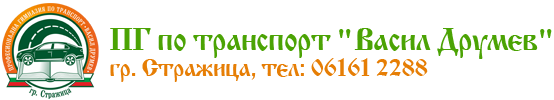 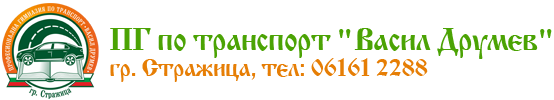 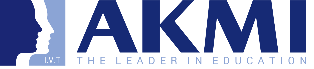 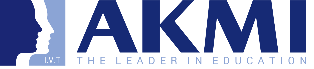 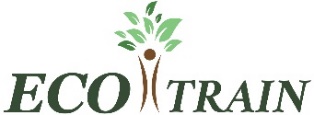 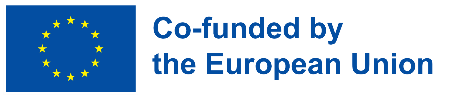 Elektrotechnik
Entsorgung von Batterien
Abisolieren von Kupferdraht
Recycling elektronischer Geräte
Wiederverwendung von Metall
Wiederverwendung von Kabeln
Metallabscheidung - Späne und Hackschnitzel
Allgemeine Abfalltrennung
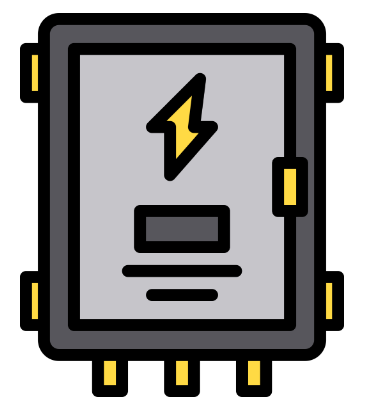 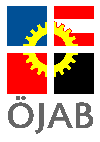 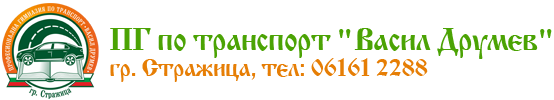 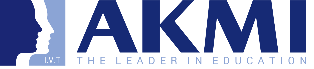 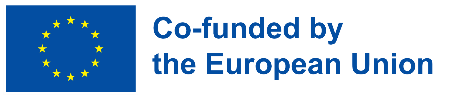 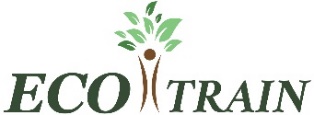 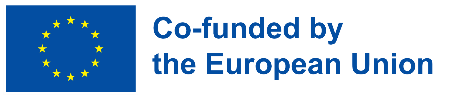 Glasbautechnik
Glasentsorgung
Wiederverwendung von Glas
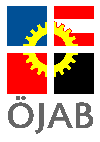 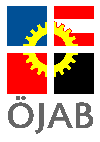 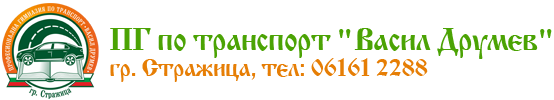 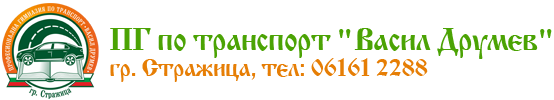 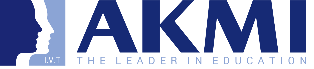 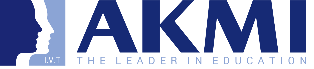 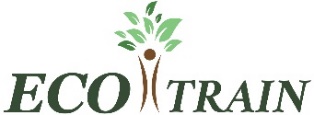 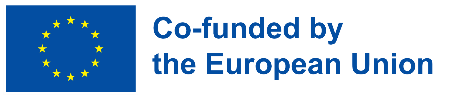 Transportwesen
Fahrkenntnisse
Organisation von Fuhren / Reisen
Planung der Route
Verwaltung des Fahrzeugkabinenkomforts
Instandhaltung des Fahrzeugs
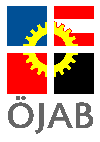 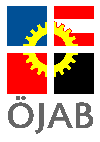 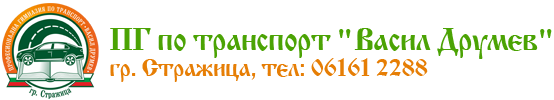 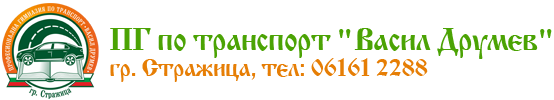 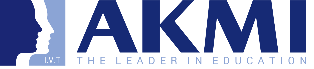 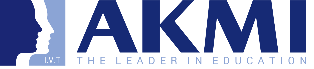 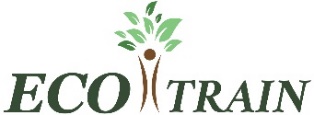 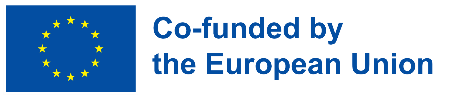 Fleischverarbeitung
Optimierung der Wassernutzung
Senkung des Energieverbrauchs
Verwertung tierischer Produkte
Verwendung von Hilfsmitteln
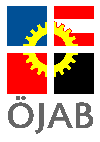 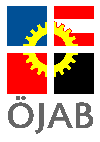 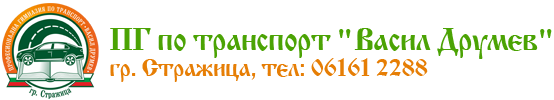 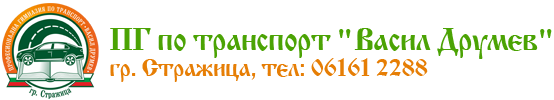 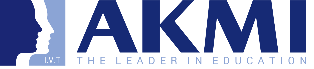 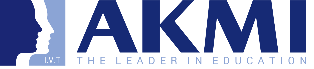 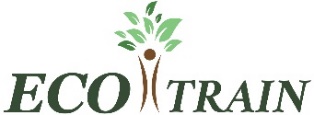 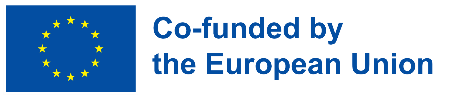 FEEDBACK
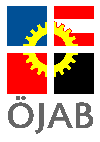 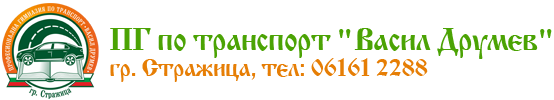 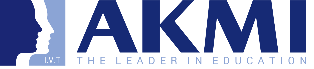